தமிழ் எண்கள்
பாடம் -2
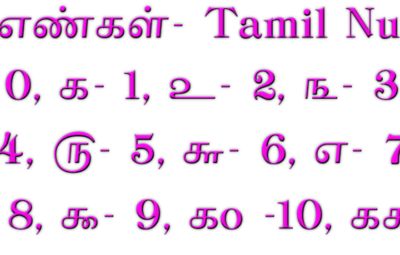 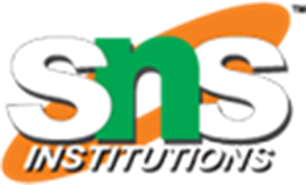 2
,.
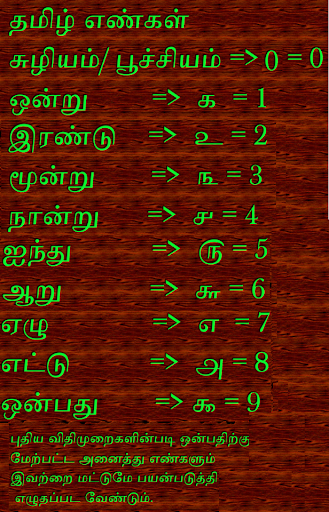 3
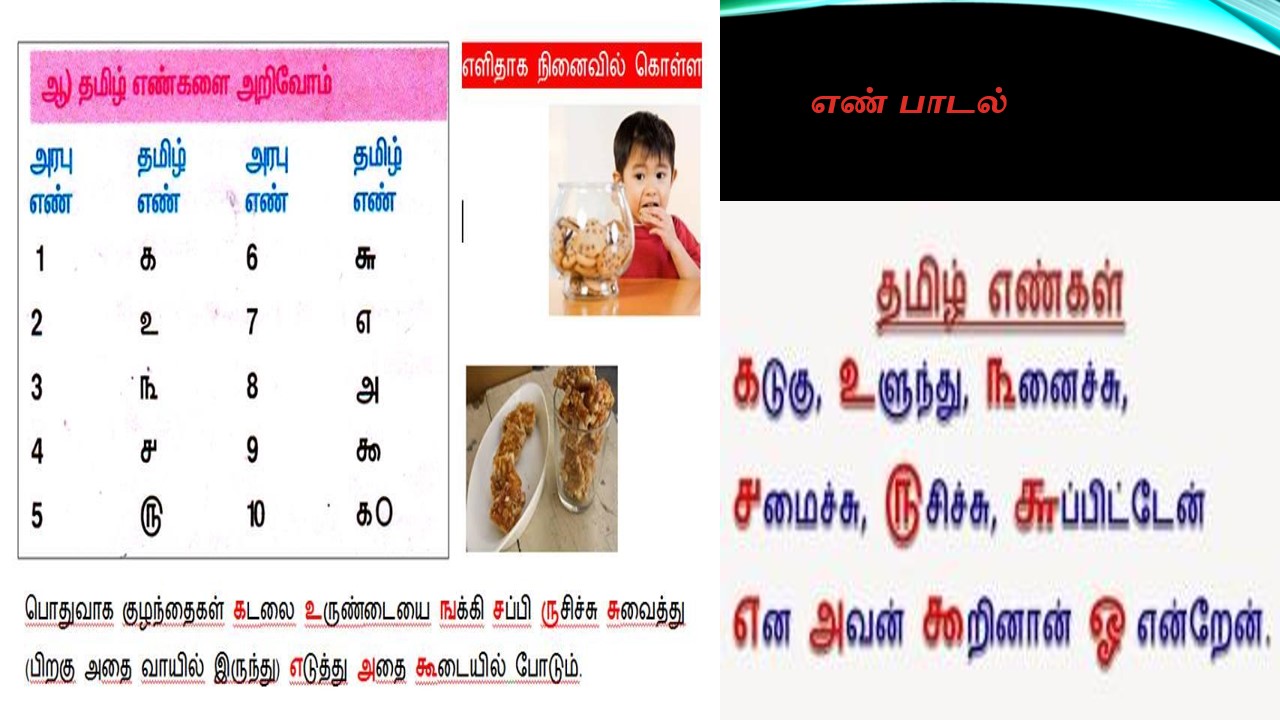 4
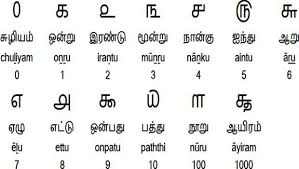 5
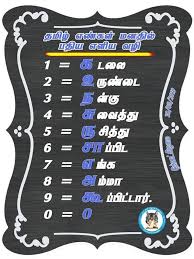 6
https://www.youtube.com/watch?v=_gbZ3trgtZw Reference vedio
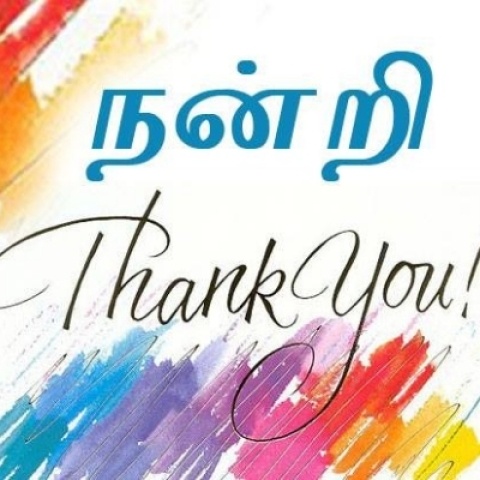 7